Oš “Mladost”, Osijek
Učenice 8.b
Kako nastaje zvuk?
Zvuk nastaje pri sudaru dva ili više predmeta koji pritom emitiraju energetski val. Taj val izaziva promjene tlaka zraka koji te predmete okružuje. Uslijed promjene tlaka, vibriraju opne bubnjića u uhu, a mozak ih pretvara u zvuk. Zvučni valovi se prostiru u svim pravcima od mjesta nastanka, slično valovima koji nastaju kada se u vodu baci kamen.Dakle, zvuk je po svojoj prirodi val koji se širi zrakom u određenom intenzitetu i određenom brzinom.Kada se zvuk snima pomoću mikrofona, uslijed promjena zračnog tlaka, membrana mikrofona vibrira na sličan način kao i opne bubnjića uha.
Brzina zvuka
Brzina zvuka u fluidu opada s povećanjem gustoće ( slično kao kod vala na struni ) pa će animacija za transverzalni val na struni biti primjenjiva i za zvuk . Dvije su strune povezane pa imaju istu napetost ( kod zvuka bi to bili mediji istog tlaka ) , a gustoća deblje je 4 puta veća nego tanje.
Intezitet
Intezitet opada s udaljenošću jer se energija  raspodjeljuje u većem volumenu.
 Intezitet opada i zbog disipacije energije( atenuacija ) , jer se uređena energija zvuka zbog neelastičnih sudara molekula pretvara u toplisko ( neuređeno ) gibanje
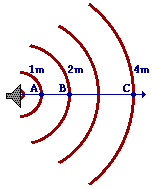 I = P / A     (Wm-2)
Kako ljudsko uho doživljava zvuk?
Ljudsko uho detektuje zvuke intenziteta od 10-12 W/m2 do 1 W/m2

Da bi se proizveo zvuk koji ima dvostruko veću glasnost, potrebno je da zvučni talas ima 10 puta veći intenzitet

Zbog ovakvog odnosa subjektivnog osjećanja glasnosti i fizički mjerljive veličine “intenziteta”, nivoi zvučnog intenziteta se obično predstavljaju na logaritamskoj skali.

Jedinica ove skale je 1 bel nazvana prema izumitelju Alexanderu Grahamu Bell-u. Međutim, ćešće se koristi deset puta manja jedinica  1 decibel - 1 dB. (1 Bel = 10 dB)
Hoće li uho registrirati neki zvuk ovisi i o njegovoj jačini, odnosno o energiji koju prenosi. Jačina zvuka (razina intenziteta) mjeri se u decibelima koji se označavaju sa dB. Za šapat iznosi 10 dB, a za glasan govor 50 dB. Ako je jačina zvuka veća od 130 dB, dolazi do oštećenja bubnjića. 

Kada zvuk pri širenju naiđe na prepreke o njih se odbija i vraća nazad prema izvoru. Ta pojava naziva se jeka.
Na osnovu jeke ultrazvuka mnoge životinje komuniciraju i kreću se u prostoru. Tako šišmiš odašilje ultrazvučne valove koji se odbijaju o prepreku te ih on prima i određuje položaj prepreke. Na isti način i dupin određuje položaj plijena u moru. Na temelju tih spoznaja izrađen je radar. Ultrazvučna jeka koristi se i u medicini, a za razliku od rendgena, nije uopće štetna za zdravlje.
Kako se zvuk dijeli?
Zvuk se dijeli na tonove i šumove. Tonovi nastaju titranjem izvora stalnom frekvencijom, a šumovi titranjem izvora promjenjivom frekvencijom. Frekvencijom izvora određena je i visina tona. Visoki tonovi nastaju titranjem izvora velikim frekvencijama, a duboki tonovi titranjem izvora malim frekvencijama. Sjetimo se da je frekvencija broj titraja u sekundi.
Šum i ton
Šum je nepravino titranje tijela.Primjer: Čujemo šum lišća na vjetru. 

Ton je pravilno titranje tijela. Ton je zvuk stalne frekvencije.Primjer: Čujemo ton lijepog pjevanja ili sviranja na nekom glazbalu.
Visina tona ovisi o frekvenciji. Visoki tonovi imaju veliku frekvenciju, a duboki tonovi imaju malu frekvenciju.Ljudi čuju zvuk frekvencija između 16Hz i 20 000Hz.Valove frekvencije veće od 20 000Hz ne čujemo i zovemo ih ultrazvuk.
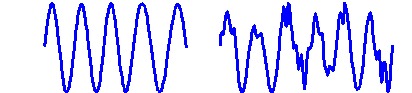 Prenosi se zrakom
Zvuk se širi zbog elastične veze među molekulama medija. U plinovima i tekućinama valovi zvuka su isključivo longitudinalni (tj. šire se u istom pravcu u kojem se gibaju čestice medija pri titranju), dok u čvrstim tijelima valovi mogu biti također transverzalni, tj. čestice medija mogu titrati i okomito na pravac širenja vala. Zvuk se ne može širiti kroz vakuum.
Utjecaj temperature
T/
v/
r /
Z /
T  temperatura  
    brzina zvuka  
ρ  gustoća 
Z  tzv. akustička impedancija  (Z=ρ·c)
Brzina zvuka u moru
Eho sonder Podvodna akustika ili hidroakustika Akustička oceanografija
U morskoj vodi oko 1500  m/s
Brzina zvuka
Jačina zvuka
Jačina zvuka kod životinja
zvučni zid
Probijanje zvučnog zida je trenutak kada zrakoplov dostiže i prelazi brzinu zvuka. Taj trenutak je dobio svoj naziv tijekom četrdesetih i pedesetih godina 20. stoǉeća, tijekom pokušaja postizaǌa brzina većih od brzine zvuka, uz što su bile vezane brojne tehničke teškoće.

Prasak koji promatrači čuju kada u ǌihovoj blizini prođe zrakoplov ili drugo vozilo nije povezan s tim trenukom, već se prasak čuje i kada vozilo odnosno zrakoplov putuje bilo kojom većom brzinom od brzine zvuka.
Brzina zvuka je 341 m/s ili 1227,6 km/h u uvjetima međunarodne standardne atmosfere.
Ako neki predmet pređe tu brzinu, tj. nadmaši ju, kaže se da probija zvučni zid. Na slici je prikazano kako to izgleda kada avion (MIG) to napravi, no učinak tj. izgled bi bio sličan, jednak kada bi brzinu zvuka nadmašio i neki drugi predmet. U današnjim uvjetima to je moguće avionima.
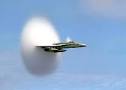 Kao rezultat toga javlja se udarni val koji pravi veliki pritisak na krilo aviona. Dok avioni nisu letjeli brže od zvuka, izraz "zvučni zid" upotrebljavan je za opis pritiska za koji se pretpostavljalo da će nastati u trenutku kad avion dostigne brzinu zvuka.
Poslije tehničkih usavršavanja u konstrukciji nadzvučnih ili supersoničnih aviona, pokazalo se da brzina zvuka uopće nije nikakva barijera. Međutim, nešto se ipak zbiva u trenutku kad avion prolazi kroz taj zvučni zid. tj. kad dostiže brzinu zvuka.
Naime, stvara se udarni val koji izaziva vrlo glasan zvuk, poput eksplozije. Ta se pojava znači naziva "probijanje zvučnog zida".
Zvučni tlak
Zvučni tlak je poremećaj atmosferskog tlaka uzrokovan zvukom. Ili “Zvučni tlak je izmjenični tlak superponiran atmosferskom tlaku” (Jelaković, 1977). Jedinica za izražavanje atmosferskog tlaka, pa tako i za zvučni tlak zove se  paskal (Pa). Stara jedinica za tlak je bar. Paskal je 10 puta veći od mikrobara.

1 Pa = 1 N/m2
Izvor zvuka
Izvor zvuka može biti svako tijelo koje osciluje frekvencijom u intervalu čujnosti čovječijeg uha. U praksi se, ipak koriste samo takvi izvori koji zadovoljavaju određene uslove. To su najčešće zategnuta žica, štapovi vazdušni stubovi, ploče (membrane), itd. 
Skoro svi muzički instrumenti mogu se svesti na jedan od gore navedenih tipova.
Osnovana karakteristika zvučnog izvora je sopstvena frekvencija i snaga koju može da emituje u okolni prostor. Da bi se povećala snaga zvučnog izvora koristi se efekt rezonancije. Izvor zvuka pri oscilovanju proizvodi stojeće mehaničke talase.
Opisat ćemo oscilovanje žice, šipke i vazdušnog stuba u cijevi .  Vidjećemo uslove nastajanja osnovnih i viših harmonika.
Zvučni valovi
Zvučni valovi su mehanički longitudinalni valovi. Za postojanje zvučnog-mehaničkog vala nužno je elastično sredstvo.   Ako je frekvencija vala između 20 Hz i 20 kHz tada su to valovi čujnog zvuka.   Ako je frekvencija vala niža od 20 Hz tada su to valovi infrazvuka.
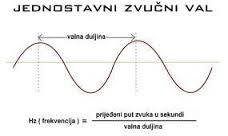 Ako je frekvencija vala veća od 20 kHz tada su to valovi ultrazvuka.  Brzina zvuka u sredstvu ovisi o elastičnim svojstvima sredstva i temperaturi:     zrak 0oC            v = 331 m/s    voda 17oC         v = 1340 m/s    biološko tkivo     v = 1490 - 1910 m/s    kosti                 v = 4000 m/s
Vakuum
U klasičnoj fizici vakuum je prazan prostor bez bilo kakve materije ili fizikalnih polja. U savremenoj kvantnoj teoriji polja vakuum je ispunjen kvantnim fluktuacijama. 

Pritisak u vakuumu je mnogo niži od atmosferskog pritiska, i u idealnom slučaju teži pritisku od nula paskala. Najviši (najdublji) vakuum se nalazi u svemiru (10 − 14 Pa).
Kroz vakuum se prostiru svjetlost, čestice, čvrsta tijela, električno i magnetno polje ali ne i zvuk - za prostiranje zvuka potrebna je materija. Toplota se kroz vakuum prostire zračenjem (elektromagnetni talasi iz infracrvenog dijela spektra) ali ne i provođenjem. Provođenje toplote se odvija preko materijalnih nosilaca te je u prostoru niskog pritiska znatno slabije, otuda primjena vakuuma u termosima.
Vakuum se koristi u brojnim procesima i uređajima. Prva uobičajena primjena je bila u sijalicama sa vlaknom da se zaštiti volframovo vlakno od hemijske degradacije.
Hemijska inertnost vakuuma se također koristi za zavarivanje elektronskim mlazom, za nabacivanje tankih slojeva isparavanjem, za suho nagrizanje u proizvodnji poluprovodnika, za nabacivanje optičkih slojeva, vakuumsko pakovanje itd. Smanjenje konvekcije (miješanja) poboljšava toplotnu izolaciju termos boca. Visoki vakuum potpomaže degaziranje što se koristi za sušenje zamrzavanjem i vakuumsku destilaciju. Osobina vakuuma da propušta elektrone bez rasijavanja dovela je do primjene u elektronskom mikroskopu, vakuumskim cijevima (prvi radio) i katodnim cijevima (prvi televizori)
Buka
Buka je prejak ili neugodni zvuk, koji mijenja normalno stanje okoliša na određenom području kroz izazivanje neugodnog osjećaja.
Ako se buka ne smanji ili se zadržava dugo tijekom vremena, može uzrokovati veliku štetu na kvalitetu života ljudi ili drugih živih bića.
Pojam buke se odnosi na buku izazvanom ljudskom aktivnošću (prometom, industrijom, zabavom itd..). Buka ima negativan utjecaj na zdravlje sluha, tijela i duševno stanje osoba.

Prema izvješću Svjetske zdravstvene organizacije (WHO) smatra se da je razina zvučnog tlaka od 70 decibela poželjna gornja granica buke.
Vibracije
Vibracije su gibanja u pravilnom ponavljanju. Broj ponavljanja u jednoj sekundi zove se frekvencija vibracija. Jedan ciklus u sekundi je jedan Hertz, oznaka Hz.

Krila pčele vibriraju gore-dolje okruglo 150 puta u svakoj sekundi, pa je frekvencija ovih vibracija koja se čuju kao zujanje 150 Hz.